We will start the webinar shortly. Thanks for joining in.
May 7, 2020
1
EQUAL SHARED PARENTING: WHY IS THE LEGAL ESTABLISHMENT SO OPPOSED?
( May 7, 2020)


 Gene C. Colman, B.A., LL.B.
GENE C. COLMAN FAMILY LAW CENTRE3RD IN A SERIES OF PUBLIC WEBINARS
EQUAL SHARED PARENTING: WHY IS THE LEGAL ESTABLISHMENT SO OPPOSED?
 May 7, 2020
 Gene C. Colman, B.A., LL.B.
In support of the North York Harvest Food Bank
EQUAL SHARED PARENTINGINTRODUCTION
North York Harvest Food Bank
https://northyorkharvest.com/gene-c-colman/
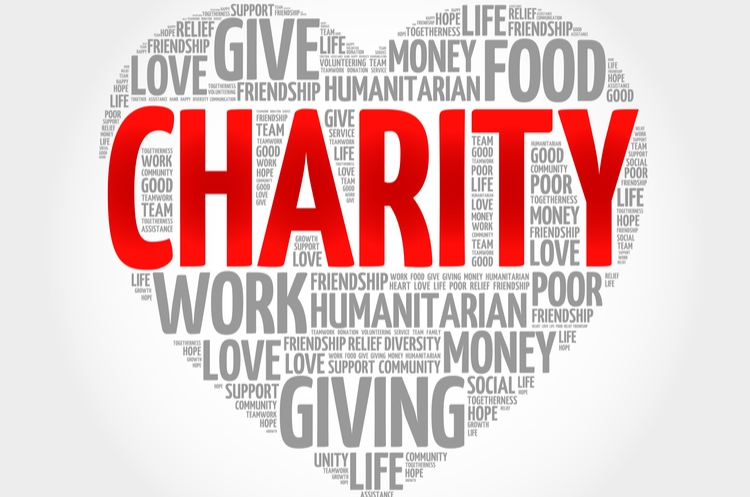 May 7, 2020
4
EQUAL SHARED PARENTINGINTRODUCTION
Our Partners
Brayden Supervision Services
Canadian Association for Equality (CAFE)
Canadian Equal Parenting Council
Equal Parenting for Children
Lawyers for Shared Parenting
Side by Side Supervised Access Services
May 7, 2020
5
EQUAL SHARED PARENTINGINTRODUCTION
Our Team   
https://www.complexfamilylaw.com/Our-Team/
Gene C. Colman
Gloria Antwi
Jenny Kirshen
Robert McNeillie
Kulbir K. Rahal Vaid
Law Clerk: Kim Pitre
May 7, 2020
6
EQUAL SHARED PARENTINGINTRODUCTION
WITH SPECIAL 
GUEST PANELIST 

MR. GEORGE PISKOR
May 7, 2020
7
EQUAL SHARED PARENTINGINTRODUCTION
How to present questions: 
You can send your questions to Rob McNeillie in the Q & A section of the ZOOM platform.

You can email Rob: robert@complexfamilylaw.com
May 7, 2020
8
EQUAL SHARED PARENTINGINTRODUCTION
Based upon May 2019 presentation to 56th Annual International Conference Association of Family & Conciliation Courts – 
"Equal Shared Parenting International Innovations: Evaluating Myths and Stereotypes" 
Access at my web site: https://www.complexfamilylaw.com/Children-s-Issues/Custody-Access.shtml
Lengthy paper including footnotes and sources, click here.
The shorter Powerpoint presentation, click here.
May 7, 2020
9
EQUAL SHARED PARENTINGINTRODUCTION
OUTLINE
Terminology (a) Equal Shared Parenting (ESP);  (b) Presumption of ESP
Social Science Consensus
ESP is widespread
Public Support Worldwide
Legislative Initiatives
Arguments Against ESP vs Arguments for ESP
Summary
May 7, 2020
10
1. Shared Parenting- Terminology
(A) No standard definition currently exists

Equal Shared Parenting (ESP) is defined as:
Joint  Legal Custody (Joint Parental Responsibility/decision-making) and
Joint Physical Custody (Parenting time)
With maximum practicable 50:50 child time with each parent
Subject to evidence-based consideration of child-safety
As the highest embodiment of the best interests of the child standard
2019-05-31
11
Should there be a Rebuttable Presumption?
What is it?

“ an inference drawn from certain facts that establish a prima facie case, which may be overcome by the introduction of contrary evidence”
						Black’s Law Dictionary (9th ed)
Constitutes a legal starting point or shortcut for assumption of facts placing onus on party opposing facts

Presumptions vary by type:
Presumption of law  - Inference of fact must be made until disproven or fact pattern changes
Presumption of Fact -  Strength of assumption left to judicial discretion
Mixed Presumption – Combination of presumption of law and Fact
2019-05-31
12
F. Should there be a Rebuttable Presumption?
2. Why use it?

Legal shortcut to economize on court and litigant resources by assuming given set of legislative or social facts.
Sends social normative signal (i.e. bargaining in the shadow of the law).
Sends policy signal to judiciary:
Codification of general practice ( i.e. consistency)
Corrective signal if jurisprudence veering away from policy intent 
Underscore shift/importance of social policy direction 
Facilitates rapid adoption of policy intent/paradigm
Strongest form of policy directive along continuum of option/preference/presumption.
2019-05-31
13
2. Social Science/Practitioner Evolving Consensus
May 7, 2020
14
[Speaker Notes: 1994: Middleburg: “postdivorce arrangements should also aim to promote the maintenance of relationships between nonresidential parents and their children”

2002 Bauserman:

Meta-Analysis #1: The first study by Bauserman (2002) was based on 33 studies spanning studies from 1982 to 1999 with a combined size of 1,846 sole custody and 814 joint custody children. He found children in joint custody scored significantly higher on all measures than children in sole custody, d=.23, and concluded “current results appear favorable to advocates of joint custody who favor a presumption of joint custody in divorce cases’ (p. 99). While recognizing the need for more research and that joint custody was not universally applicable, he found the results sufficiently robust to state:
 
the research reviewed here does not support claims by critics of joint custody that joint-custody children are likely to be exposed to more conflict or to be at greater risk of adjustment problems due to having to adjust to two households or feeling “torn” between parents. Joint-custody arrangements (whether legal or physical) do not appear, on average, to be harmful to any aspect of children’s well-being, and may in fact be beneficial. This suggests that courts should not discourage parents from attempting joint custody. (p.99)
 
As noted by Fehlberg, Smyth, Maclean & Roberts (2011, p. 6), Bauserman’s study   did not distinguish between consensual and court-imposed shared parenting arrangements and is subject to self-selection effects.

2016 Baude et al: The second meta-analysis conducted by Baude, Pearson & Drapeau (2016) reviewed 19 studies published between 1986 and 2013 involving a total of 32,285 sole custody and 4,214 joint custody subjects. The authors corroborated Bauserman’s earlier results that children in joint custody generally fare better than those in sole custody but with notably smaller effect size (d=.109) leading them to state the advantages of joint custody over sole custody should be considered “prudently”. In examining the effects of parental time, the authors found that increased time with both parents improved children’s adjustment with a weak effect size (d=.018) below 40% with a parent but was significant above concluding “the amount of time spent with the two parents after their separation has beneficial development effects” (p.356).

 2018 Nielsen 60-study summary: Expanding the number of studies in her earlier summaries, Nielsen (2018) reviewed 60 studies from 8 countries with 69,422/170,563 SPC/JPC arrangements similarly organized  by the  broad categories of well-being used by  Bauserman (2002) and Baude et al (2016): academic outcomes, emotional/psychological outcomes, overall physical health, and quality of parent-child relationship. Consistent with the earlier meta-analyses, Nielsen’s analysis went significantly further by examining several long-standing debates of the impacts of parenting quality, income and conflict in JPC/SPC outcomes:
 
JPC is generally linked to better outcomes than SPC for children, independent of parenting factors, family income, or the level of conflict between parents…. Those who minimize the contribution of JPC argue that it is factors such as parents’ income, education, parenting skills, and low conflict that better account for the positive outcomes seen in JPC children. This view finds very little support in the data from the 60 studies. This is not to say that children do not benefit from high-quality relationships with their parents, or living in higher income families, or having parents with low-conflict relationships. As explained in this article, these factors do matter. Nor is this to say that JPC is the most beneficial arrangement for all children. As documented in this article, that is not the case. What these studies do mean is that the vast majority of children benefit more from JPC than from SPC—and that there is no compelling evidence that PIC [parenting, income, and conflict] trumps JPC. Even if the parent–child relationship, income, and conflict were equal, children are still more likely to benefit in JPC families. (p.30)]
Social Science/Practitioner Evolving Consensus (cont’d)
May 7, 2020
15
[Speaker Notes: 1994: Middleburg: “postdivorce arrangements should also aim to promote the maintenance of relationships between nonresidential parents and their children”

2002 Bauserman:

Meta-Analysis #1: The first study by Bauserman (2002) was based on 33 studies spanning studies from 1982 to 1999 with a combined size of 1,846 sole custody and 814 joint custody children. He found children in joint custody scored significantly higher on all measures than children in sole custody, d=.23, and concluded “current results appear favorable to advocates of joint custody who favor a presumption of joint custody in divorce cases’ (p. 99). While recognizing the need for more research and that joint custody was not universally applicable, he found the results sufficiently robust to state:
 
the research reviewed here does not support claims by critics of joint custody that joint-custody children are likely to be exposed to more conflict or to be at greater risk of adjustment problems due to having to adjust to two households or feeling “torn” between parents. Joint-custody arrangements (whether legal or physical) do not appear, on average, to be harmful to any aspect of children’s well-being, and may in fact be beneficial. This suggests that courts should not discourage parents from attempting joint custody. (p.99)
 
As noted by Fehlberg, Smyth, Maclean & Roberts (2011, p. 6), Bauserman’s study   did not distinguish between consensual and court-imposed shared parenting arrangements and is subject to self-selection effects.

2016 Baude et al: The second meta-analysis conducted by Baude, Pearson & Drapeau (2016) reviewed 19 studies published between 1986 and 2013 involving a total of 32,285 sole custody and 4,214 joint custody subjects. The authors corroborated Bauserman’s earlier results that children in joint custody generally fare better than those in sole custody but with notably smaller effect size (d=.109) leading them to state the advantages of joint custody over sole custody should be considered “prudently”. In examining the effects of parental time, the authors found that increased time with both parents improved children’s adjustment with a weak effect size (d=.018) below 40% with a parent but was significant above concluding “the amount of time spent with the two parents after their separation has beneficial development effects” (p.356).

 2018 Nielsen 60-study summary: Expanding the number of studies in her earlier summaries, Nielsen (2018) reviewed 60 studies from 8 countries with 69,422/170,563 SPC/JPC arrangements similarly organized  by the  broad categories of well-being used by  Bauserman (2002) and Baude et al (2016): academic outcomes, emotional/psychological outcomes, overall physical health, and quality of parent-child relationship. Consistent with the earlier meta-analyses, Nielsen’s analysis went significantly further by examining several long-standing debates of the impacts of parenting quality, income and conflict in JPC/SPC outcomes:
 
JPC is generally linked to better outcomes than SPC for children, independent of parenting factors, family income, or the level of conflict between parents…. Those who minimize the contribution of JPC argue that it is factors such as parents’ income, education, parenting skills, and low conflict that better account for the positive outcomes seen in JPC children. This view finds very little support in the data from the 60 studies. This is not to say that children do not benefit from high-quality relationships with their parents, or living in higher income families, or having parents with low-conflict relationships. As explained in this article, these factors do matter. Nor is this to say that JPC is the most beneficial arrangement for all children. As documented in this article, that is not the case. What these studies do mean is that the vast majority of children benefit more from JPC than from SPC—and that there is no compelling evidence that PIC [parenting, income, and conflict] trumps JPC. Even if the parent–child relationship, income, and conflict were equal, children are still more likely to benefit in JPC families. (p.30)]
SUMMARY
May 7, 2020
16
3. ESP is WidespreadShared Parenting Prevalence – Select North American Jurisdictions
Source: reported stats in literature. 
Note: shared parenting definitions vary by jurisdiction.
May 7, 2020
17
Consensual Parenting Time Arrangements- US( Custody Xchange  commercial survey)
35% nationwide average
‘Red’ States : 32%
‘Blue’ States : 37%
‘Purple’ States: 40%

%  states with equal custody as standard:
‘Red’ States: 22%
‘Blue’ States: 40%
‘Purple’ States: 59%

"Our study shows 40 percent of states aim to give children equal time with each parent”
Ben Coltrin
Custody Xchange President
May 7, 2020
18
4. Public Support WorldwideShared Parenting – International Polls74% Average Support (includes undecided)
Rev 1.1
May 7, 2020
19
[Speaker Notes: Note: 
1. If multiple poll results for same jurisdiction, average  of results has been used.
2.North Dakota latest 21014 poll: 44/30/26% support/against/undecided. Unusually large undecided segment.]
….and public supports ESP independent of gender, age, region or political affiliation
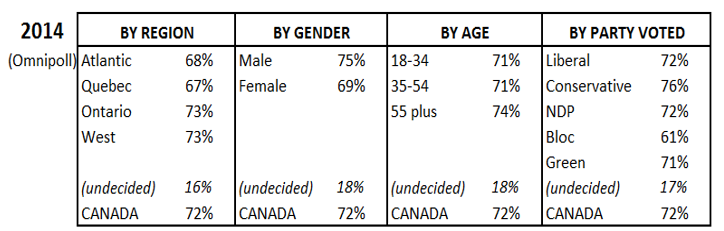 …not only in Canada, but similar results from ESP polls in KY, OH, KS, TX
May 7, 2020
20
…and there are growing indications that ESP has implications for politicians who don’t support it.
May 7, 2020
21
[Speaker Notes: Anecdotally, in recent KY elections, politicians opposed to ESP legislation generally lost their seats.]
5. Legislative Initiatives – US since 2014 (Increasing pace of initiatives focusing on presumptive/preference shared parenting with main activity in 12 states)( 27 states with shared parenting initiatives in 2019)
Rev.  1.1
May 7, 2020
22
Current/Recent Shared Parenting Legislative Initiatives – International
Rev 1.1
May 7, 2020
23
Current/Recent Shared Parenting Legislative Initiatives – International
May 7, 2020
24
Shared Parenting- Perspective on International Trends
Strong international public support in polls reflected in increasing private shared parenting or hi-visitation time arrangements
Joint Legal Custody remains norm but distinctive and continuing trend towards increased parenting time and  legislated shared parenting
Steady and mildly accelerating pace of legislative initiatives with similar pro/con forces in each country:
PRO - Public, Family Rights Groups
CON - DV groups, Select Women’s Groups, Bar Associations
May 7, 2020
25
Equal Shared Parenting
So, if ESP’s advantages are so clear from the social science, and if the public around the world embraces it as the parenting regime of choice, and that public will is demonstrated in poll after poll, and there are multiple initiatives to embrace some form of ESP, then…..

WHY IS THE LEGAL ESTABLISHMENT SO OPPOSED?
May 7, 2020
26
6. Arguments Against ESP vs Arguments for ESP
Shared Parenting debate may  be visualized in terms of three overlapping waves:

WAVE 1: Primary Parent Presumption – deny/denigrate shared parenting
WAVE 2:  “Yes, but it’s not safe” Phase -  DV and Conflict
WAVE 3:  “ Well, OK, maybe…but no presumptions”
Gandhi View on Social Change

First they ignore you, 
   then they laugh at you, 
       then they fight you, 
           then you win. 
Mahatma Gandhi
May 7, 2020
27
WAVE 1: Primary Parent Presumption – deny/denigrate shared parenting
1.1 Attachment Theory
1.2 Infant/Toddler Applicability
1.3 Yo-Yo Argument
1.4 It’s only a Father’s Rights Issue
1.5 It’s only a ruse to reduce child support
May 7, 2020
28
Wave 1:  1.1 Attachment Theory
CON
Bowlby’s Single Attachment theory of primary “psychological parent” used to minimize need for second parent.
Single attachment Theory argues that secondary attachment threatens psychological stability and induces stress and  reduces primary attachment.
Anti-SP advocates continue to frame their arguments in terms of traditional single attachment theory.
PRO
Multiple Attachment Theory as generally accepted successor recognized not only that children form multiple strong attachments at early age, but that multiple-attachments reinforce rather than detract stability and parental attachment.
Pro-SP advocates rely on Multiple Attachment Theory to argue shared parenting. 
Bowlby himself agreed his theory was too limited and accepted multiple attachment theory as superior.
May 7, 2020
29
Wave 1:  1.2 Infant/Toddler Applicability
CON
Bowlby’s Single Attachment theory of primary “psychological parent” used to minimize need for second parent
In any case, young children can not tolerate stress and instability
PRO
Subject to considerations of knowledgeable care-giving, social science has confirmed young children generally have superior or equal outcomes with paternal involvement and care
May 7, 2020
30
WAVE 1:  1.3 Yo-Yo Argument
CON
As extension of single attachment theory, shuttling between two households  or “living out of a suitcase” creates attachment issues, instability and stress. Ergo, shared parenting is inappropriate.
PRO
Numerous empirical studies have shown children are resilient and that dual residency is not a major factor.
Any issues are more than offset by nurturing benefits of both parents.
May 7, 2020
31
WAVE 1: 1.4 Shared Parenting…it’s only a Father’s Rights Issue (Gender Wars)
CON
Fathers Rights Groups are often negatively framed as “basement-dwelling” “angry white men”, anti-feminist or misogynist organizations out of touch with mainstream seeking to regain patriarchal society to retain “power balance”.
Fathers Rights Groups portrayed as being in denial of asserted epidemic of “gender-based” violence. 
Ergo, Fathers Rights Groups position should be discounted.
More recent literature has softened views.
PRO
Some truth to this in 1970-80 timeframe as groups were reacting to gender feminist views supplanting traditional equality feminism.
Fathers Rights have since transitioned to Family Rights Movement (FRM) with broader support base around core issues:
Equal Shared Parenting = Best interests standard
Gender equality
DV is a genderless issue
Human Rights focus for child/parent issues
FRM views are consistent with social science, international laws, and public opinion. 
Au contraire, the FRM is the mainstream.
May 7, 2020
32
WAVE 1: 1.5 It’s only a ruse to reduce child support
CON
PRO
Unsupported assertions that fathers seek shared parenting only to reduce child support
Cite decreased child support payments under shared parenting as only fact
CON side raises 2 issues: underlying paternal motivation and assertion of economic savings
Multiple researchers have confirmed fathers are motivated to play active role in child’s life independent of economic issues
Unsupported rebuttal that child support payments are half the equation ignoring the reality of additional direct expenses to maintain child in shared parenting relationship
Neither side has ever presented a quantitative analysis of the merits of their position…so we did our own.
Our analysis ( based on dominant Income Shares model) shows the following:

Out-of-pocket (OOP) expenses ( child support Plus direct child expenditures) are never less and typically more under shared parenting due to the fixed costs of the second residence for the child. Reduction in child support is typically more than offset by direct child expenses- i.e. no financial incentives for payer

In fact, shared parenting is generally more expensive option for both parents as parents contribute towards OOP relative to earnings and total child costs increase under shared parenting.

BUT, if parent(s) choose to maintain child at lower ( but still adequate) standard of living (SOL), then cost ‘savings’ promote perverse economic incentive for both parents to pursue sole custody to maximize savings. This reflects flawed  public policy of setting an unreasonably high Guideline SOL  relative to parental expectations which promotes litigation conflict.
May 7, 2020
33
WAVE 2: “Yes, but it’s not safe” Phase -  DV/Conflict Preclude Shared Parenting
2.1 DV
2.2 Hi-Conflict
2.3 Only if both Parents Agree
2.4 Shared Parenting Promotes Litigation
2.5 Shared Parenting- Tried and rolled back?
May 7, 2020
34
WAVE  2: 2.1 DV
CON
Shared Parenting is not appropriate in situations of DV.
Some adopt position that any form of DV precludes shared parenting; others acknowledge that types of DV must be differentiated.
Many argue DV is gender-based phenomenon limiting consideration of fathers.
PRO
Agreed. No researcher or advocate of shared parenting disagrees.
Proponents of Shared Parenting don’t impose the implied requisite of a ”perfect” parent and emphasize the need to differentiate types of DV and offer therapeutic intervention where appropriate.
DV is a genderless phenomenon. Emphasis needs to be not on gender but on type and severity of DV.
2019-05-31
35
WAVE 2:  2.2 Not Appropriate in Conflict Situations
CON
 Conflict of any intensity constitutes DV precluding consideration of shared parenting.
More recently, position refined to not necessarily preclude low to intermediate conflict, but hi-conflict situations precluded.
PRO
Children in JPC in hi-conflict, benefit at least as much as SPC. 
Shared Parenting often reduces conflict and promotes co-operation.
Shared Parenting not appropriate under severe and sustained conflict situations.
2019-05-31
36
WAVE 2:  2.3 Only When Both Parents Agree ( Co-operating Parents Prerequisite)
CON
Variation of Conflict argument.
Shared Parenting requires joint agreement, otherwise it promotes conflict and litigation.
PRO
Consensual agreement indeed preferable.
JPC with non-cooperating parents still has superior or equal outcomes to SPC.
2019-05-31
37
WAVE 2:  2.4 Shared Parenting Promotes Litigation
CON
As extension of DV/Conflict line of argumentation, opponents assert shared parenting promotes litigation.
PRO
Empirical data in shared parenting jurisdictions indicates significant and sustained drops in litigation and reliance on court.
Drop in litigation may be partially attributable to:
Adoption of med/arb
introduction of parental coordinators 
Improved public health/social support as part of reforms that extend beyond legal domain
2019-05-31
38
WAVE 2:  2.5 Shared Parenting- Tried but rolled back?
CON
Claims made that shared parenting legislation has been rolled back or revisited in various jurisdictions:

California
Australia
Denmark
Israel
PRO
Allowing for semantic nuances and recognition that all legislation evolves, shared parenting remains intact in all cases and stronger in some:
California (1988) – legislation amended to remove unintended rank-ordered preferences (i.e. corrective legal drafting).
Australia (2011) - Change placed “greater weight” on DV but  did not change 2006 shared parenting text. Law Reform Commission Report March 2019 would roll back shared parenting. 
Denmark (2012) - clarification that equal parenting an option, not to be construed as right. In 2015, shared parenting strengthened with anti-gatekeeping provisions.
Israel (~2016) –  Proposal to change existing default maternal custody preference from age 6 to age 2 shelved.
2019-05-31
39
WAVE 3: “ Well, OK, maybe…but no presumptions”
3.1 Individualization & One-Size-Fits-All
3.2 Not in the Best Interests?
3.3 Parental Rights vs Children’s Rights
3.4 Effect Size- Does Size Matter?
2019-05-31
40
WAVE 3:  3.1 Individualization & One-Size-Fits-All
CON
Shared parenting reduces judicial discretion for individualized tailoring.
Shared parenting needlessly imposes rigid “one-size-fits-all” model (e.g. 50:50 parenting time).
No empirical evidence offered.
PRO
Au contraire, “standard” Sole Custody model is best example  of one-size-fits-all.
Individualization is empty argument as every case must be individually assessed as basic precept of law.
Empirical data from numerous jurisdictions shows great variety in parenting time splits with 50:50 not being the dominant mode.
2019-05-31
41
WAVE 3:  3.2 Not in the Best Interests?
CON
Shared parenting is not in the best interests of the child, or does not conform to the best interest standard.
PRO
Since the best interests standard is devoid of legal meaning, the assertion is an empty emotional argument.
Social Science, UN CRC and public opinion all agree continuity of parental and family relationships is the best arrangement.
Ergo, we have now arrived at a point where we can safely define shared parenting as being the core criteria to define the heretofore vague and indeterminate best interests standard.
2019-05-31
42
WAVE 3:  3.3 Parental Rights vs Children’s Rights
CON
Shared parenting privileges parental rights over children’s rights and the paramountcy principle
No substantiation provided.
Assumes  parens patriae has largely unfettered scope
PRO
Argument wrongly assumes parental and children’s rights are mutually exclusive (i.e. zero sum game) which contradicts UN CRC- i.e. argument is brilliant deflection resting on false premise
Children’s Rights are indeed paramount but inextricably interwoven with parental rights.
Parens patriae doctrine has had overly broad interpretation in modern era  trenching on pre-constitutional family rights for “fit” families. This means that parental authority/responsibility is not provisionally terminated at divorce/separation as often assumed by modern courts, more so in North America.
2019-05-31
43
WAVE 3:  3.4 Effect Size- Does Size Matter?
Effect size is subjective statistical measure of the standardized difference in means (e.g. JPC vs SPC well-being)
CON
Since effect size values are typically small for JPC vs SPC comparisons, then JPC is not especially beneficial relative to SPC so why all the fuss about JPC and shared parenting – i.e. making mountains out of molehills
PRO
Small effect sizes are typical in social and medical sciences and often have disproportionate  impacts, especially under lifetime compounding or situations of threshold discontinuities.
Apples and oranges: Old scientific assessment challenge- don't confuse the size of the difference with the real issue of the resulting impact/outcome – separate questions
“best interests” is the prima facie standard, not “2nd best” or “detrimental” standard as underlying CON premise.
2019-05-31
44
3.4 Effect Size: Example- small effect size (SPC vs JPC) vs large impact
According to Centers for Disease Control, the U.S. Department of Justice and the U.S. Census Bureau, children raised by single parents account for:

63% of teen suicides;
70% of juveniles in state-operated institutions;
71% of high school drop-outs;
75% of children in chemical abuse centers;
85% of those in prison;
85% of children who exhibit behavioral disorders; and
90% of homeless and runaway children.

Note: This does not mean sole custody is causative, rather correlative.
But, as Doris Day famously sang:” Little things mean a Lot”
2019-05-31
45
Should there be a Rebuttable Presumption?
What is it?


“ an inference drawn from certain facts that establish a prima facie case, which may be overcome by the introduction of contrary evidence”
						Black’s Law Dictionary (9th ed)


Constitutes a legal starting point or shortcut for assumption of facts placing onus on party opposing facts
2019-05-31
46
Should there be a Rebuttable Presumption?
2. Why use it?

Legal shortcut to economize on court and litigant resources by assuming given set of legislative or social facts.
Sends social normative signal (i.e. bargaining in the shadow of the law).
Sends policy signal to judiciary:
Codification of general practice ( i.e. consistency)
Corrective signal if jurisprudence veering away from policy intent 
Underscore shift/importance of social policy direction 
Facilitates rapid adoption of policy intent/paradigm
Strongest form of policy directive along continuum of option/preference/presumption.
2019-05-31
47
Should there be a Rebuttable Presumption?
3. Different Presumptive Strengths Can be Applied to Shared Parenting

Softer Presumption- presumptive shared parenting

“presumption that it is in the best interests of the children to have frequent and predictable contact with both parents, on a schedule that accords with the child’s developmental needs, unless it can be demonstrated that such involvement poses a significant risk to the child’s physical or emotional well-being”
	Bala & Miklas (1993)

Implicit Presumption – equal shared parenting (AZ)

“Consistent with the child's best interests …, the court shall adopt a parenting plan that provides for both parents to share legal decision-making regarding their child and that maximizes their respective parenting time.”
					AZ 25-403.02 (2013)

Stronger Presumption- presumptive equal shared parenting (KY)

“… presumption, rebuttable by a preponderance of evidence, that joint custody and equally shared parenting time is in the best interest of the child. If a deviation from equal parenting time is warranted, the court shall construct a parenting time schedule which maximizes the time each parent or de facto custodian has with the child and is consistent with ensuring the child's welfare. “
					KRS 403.270 (2) (2018)
2019-05-31
48
[Speaker Notes: Bala, N. C., & Miklas, S. W. (1993). Rethinking Decisions about Children: Is the" best Interest of the Child" Approach Really in the Bests [sic] Interests of Children?. Policy Research Center on Children, Youth and Families.]
Should there be a Rebuttable Presumption?
CON
Hard Core- Shared parenting is bad; presumption makes it worse.
Rear Guard Action- Shared parenting is being adopted organically; presumptions are unnecessary. 
Exacerbates risk
Abusive parents will “reign terror” on spouse and children
Will increase litigation
Creates power imbalance
Privileges parental over child rights
Unsubstantiated assertions
“problematic”
Not in the “best interests”
PRO
Empirical evidence in shared parenting jurisdictions  refutes CON assertions and shows shared parenting is working fine and has popular support.
Limited empirical data from presumptive jurisdictions like AZ also indicated support, including by legal community.
Social Science and Popular opinion support presumption.
Presumption necessary to send strong social and legal signal to reset entrenched paradigm.
The scientific and social consensus is sufficiently strong that onus should now fall on opponents to make their case.
2019-05-31
49
Should there be a Rebuttable Presumption?
“Much as it may be desirable, we may really not know how to properly individualize, tailor, or custom-fit parenting plans to achieve the best possible outcomes in each case. So, the effort and expense and time and trouble taken in the futile pursuit of case-specific decisions come with little corresponding benefits. Better to have a starting place that covers the majority of cases and families, with, of course, the ability to deviate when the fit is obviously bad. The general public strongly believes that shared parenting is that starting place and that any other position is biased. The second cost is that vagueness and ambivalence will ultimately be iatrogenic for families by leading to greater conflict.  Various proposals under consideration differently incentivize parents to engage in that conflict. Presumptions, of any flavor, generally minimize such incentives. A shared parenting presumption would minimize that incentive most of all [ bold added].”
					Prof. Sanford Braver (2014)
May 7, 2020
50
[Speaker Notes: Braver, S. L. (2014). The costs and pitfalls of individualizing decisions and incentivizing conflict: A comment on AFCC's Think Tank report on shared parenting. Family Court Review, 52(2), 175-180, page 175.]
Extract from William Fabricius (2019): “Equal Parenting Time: The Case for a Legal Presumption” in Oxford Handbook of Children and the Law
“As Joan Kelly has pointed out, the current child custody statutes were written in the absence of evidence of how well they promoted children’s well-being.56 The evidence that is now available is compelling that failure to enact presumptions of equal parenting time risks unnecessary harm to children’s emotional security with their parents, and consequently unnecessary harm to public health in the form of long-term stress-related mental and physical health problems among children of divorce.“
May 7, 2020
51
EQUAL SHARED PARENTINGSUMMARY
What have we learned this evening?
ESP is a well researched and well thought out concept.
The social science in favour of legislating a rebuttable presumption is positively overwhelming.
ESP enjoys amazing popular support amongst the general population.
May 7, 2020
52
EQUAL SHARED PARENTINGSUMMARY
Poll after poll both in Canada and elsewhere should inform politicians that the issue is a “winner” for them.
There are a number of jurisdictions that have taken steps towards legislated ESP.
Lawyers and academics raise arguments against ESP that simply do not hold water in the face of the social science research.
SO WHY DO THEY DO IT? –
May 7, 2020
53
EQUAL SHARED PARENTINGSUMMARY
7.   SO WHY DO THEY DO IT? – RHETORICAL QUESTION?  I want to hear from you during the Q and A.
Money?  
Vested interest in a system that glorifies conflict?  
Heap revenge on the other parent on behalf of their own client?
Ignorance?  
Lack of knowledge?  
Resistance to Change?
May 7, 2020
54
EQUAL SHARED PARENTINGSUMMARY
PLEASE DONATE NOW TO:
North York Harvest Food Bank
https://northyorkharvest.com/gene-c-colman/
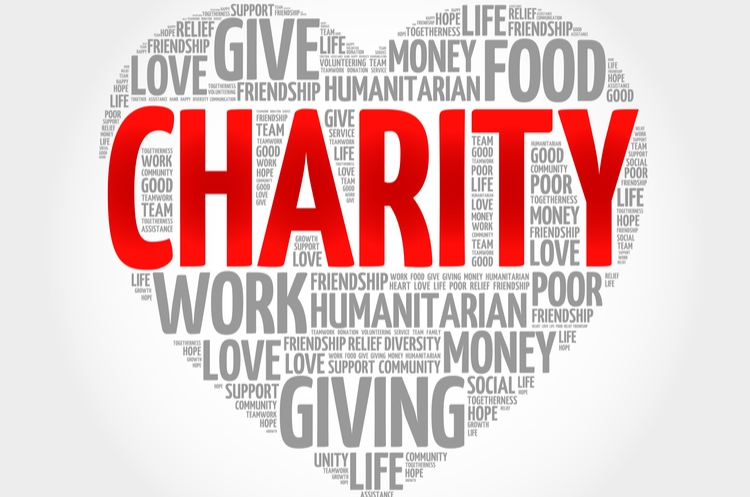 May 7, 2020
55
NEXT WEBINAR:
Check out our Events page: https://www.complexfamilylaw.com/Events.shtml
In a while, we will open registration for our next webinar: 
May 21:  FATHERS' RIGHTS: ARE THERE ANY?
May 7, 2020
56
OTHER UPCOMING WEBINARS:
Check out our Events page: https://www.complexfamilylaw.com/Events.shtml

June 4: FINANCIAL DISCLOSURE IN ONTARIO'S COURTS: WHAT'S THE BIG FUSS ABOUT?

June 18: SPECIAL PROGRAM FOR GRANDPARENTS - GRANDPARENT ALIENATION: HOW DO WE ADDRESS IT?

QUESTIONS?
May 7, 2020
57
THANKS AGAIN TO OUR PARTNERS
Brayden Supervision Services
Canadian Association for Equality (CAFE)
Canadian Equal Parenting Council
Equal Parenting for Children
Lawyers for Shared Parenting
Side by Side Supervised Access Services
May 7, 2020
58
AND A VERY SPECIAL THANKS TO OUR SPECIAL GUEST PANELIST 
MR. GEORGE W. PISKOR
May 7, 2020
59
THANKS FOR ATTENDINGHope you enjoyed the presentation and found it useful and enlightening
GENE C. COLMAN FAMILY LAW CENTRE
For further information, call or write:
Tel: 416-635-9264
Gene C. Colman, Ext 101
Reception (Law Clerk, Kim Pitre), Ext. 100
Email: reception@complexfamilylaw.com

North York Harvest Food Bank
https://northyorkharvest.com/gene-c-colman/

Disclaimer: This powerpoint and the webinar do not constitute legal advice.  Each situation is different.   Consult your lawyer to determine if and how any of the ideas discussed here would affect your own situation.
May 7, 2020
60